Antimicrobial resistanceOne world – One Health
Ernst Kristian Rødland, MD PhD
e.k.rodland@medisin.uio.no
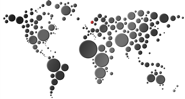 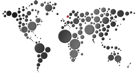 Topics
What is antimicrobial resistance (AMR)
AMR in Norway
AMR globally
Future perspectives
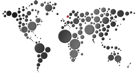 One Health
Initiative to forge collaboration between physicians, veterinarians and other scientific, health and environmentally related disciplines
One Health recognizes that the health of people is connected to the health of animals and the environment
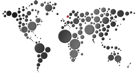 Microbial biosphere
Bacteria
Environmental
Pathogen
Natural antibiotics
Reservoir of antibiotic resistance genes  Resistome
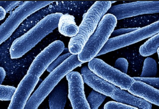 [Speaker Notes: Environmental microbiome. Apathogenic organisms. Infections in animals. Shared microbes. Zoonotic infections]
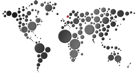 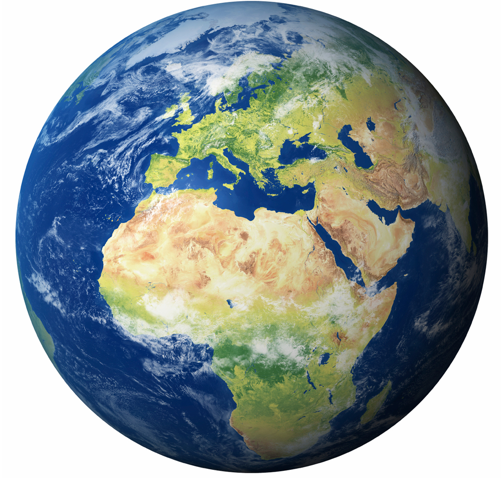 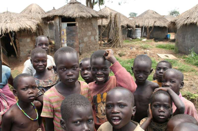 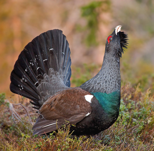 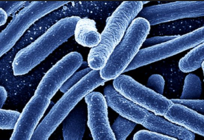 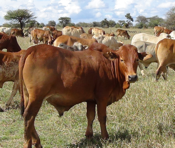 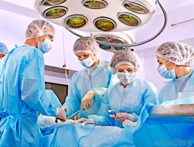 [Speaker Notes: Environmental microbiome. Apathogenic organisms. Infections in animals. Shared microbes. Zoonotic infections]
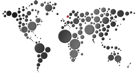 How do bacteria become resistant?
Vertical
Spontaneous mutations
Transferred to the bacteria`s progeny
Horizontal
Exchange of genetic elements/plasmids
Packages of resistance genes
[Speaker Notes: Horizontal: Exchange across strains, species and genera. Can be through conjugation, phage or via naked DNA]
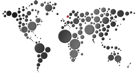 History of some antibiotics
Penicillin – 1928, regular use in human medicine from the 1940s
Chlortetracyclin (Aureomycin) – 1945, used as a growth promotor in meat production 
Fluoroquinolones (Nalidixic acid) – 1962
[Speaker Notes: Tetracyclins banned as growth promoters in the US in 2017.]
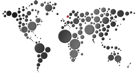 Exposure routes of antibiotics to the environment
Discharge from manufacturing
Urine and feces from users of antibiotics
Antibiotics used in agriculture and aquaculture
Discarded medicines – lack of take-back programs
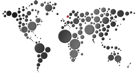 Usage of antibiotics
65% increase in human consumption (2000-2015) globally(1)
Approximately 80% of a.b. consumption is in the animal sector(2)
Globally: 80000 (??) tonnes in agriculture
(1) Klein et al. PNAS 2018
(2) WHO, 2017
[Speaker Notes: Agriculture: approx 80 000 tons.]
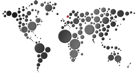 Antibiotic selection pressure
Significant impact on the resistome 
in the microbial biosphere
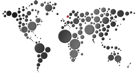 AMR is omnipresent
E.coli from arctic birds      
Siberia, Alaska, Greenland
AMR detected in 8/97 isolates
17 antimicrobials were tested, resistance to 14 were detected
Sjølund-Karlsson et. al. Emerging Infectious Diseases 
www.cdc.gov/eid • Vol. 14, No. 1, January 2008
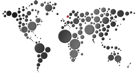 Antibiotics in agricultureAMR transmission
«Drug resistance in Salmonella typhimurium and its implications»(1)
«Changes in intestinal flora of farm personnel after introduction of a tetracycline-supplemented feed on a farm»(2)
(1) ES Anderson, Br Med J., 1968
(2) Levy et al. N Eng J Med. 1976
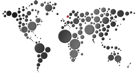 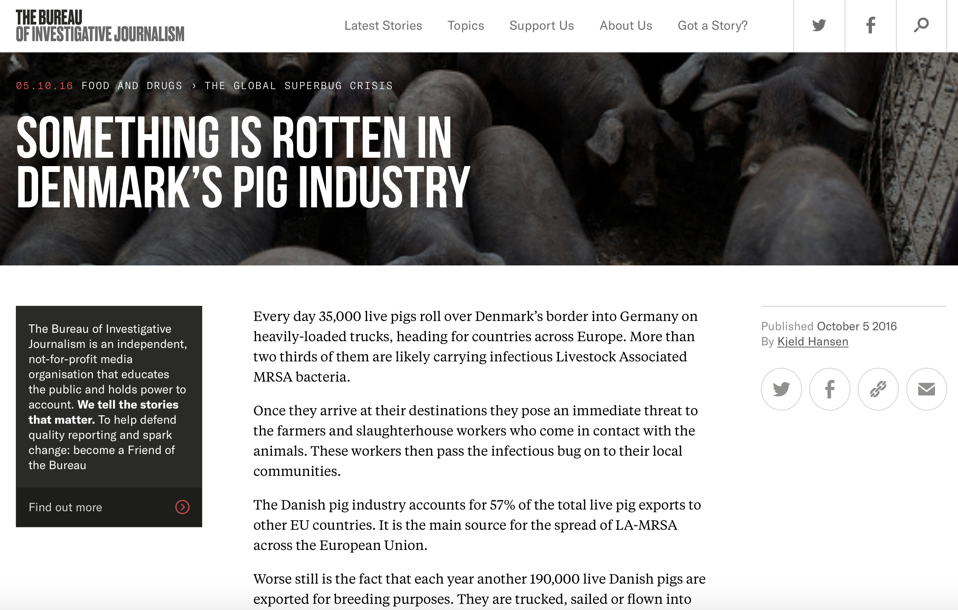 11. april 2011
Ny Powerpoint mal 2011
14
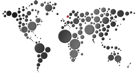 AMR, a global challenge
AMR is a global challenge(1)
Compromises treatment of common infections
Undermines advances in modern medicine and health
Estimation by 2050(2)
10 million deaths/yr globally
Costs: 100 trillion USD/yr
(1) WHO, 2015
(2) Jim O`Neill et.al 2016
[Speaker Notes: 500 x norwegian fiscal budget (state budget)]
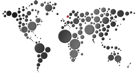 What can be done?
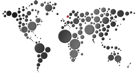 WHO Global action plan
Strenghten knowledge through surveillance and research
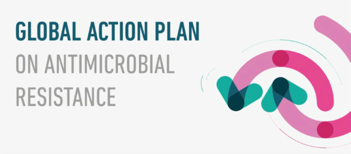 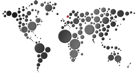 AMR in Norway
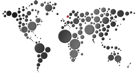 Microbiological Laboratories
Norway 
22 clinical laboratories in total
11 referance laboratories
Different (several, 5-7) platforms to register microbiological data
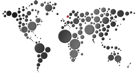 NORM/NORM-VET
Established in 1999/2000
Surveillance program for AMR in humans, animals, food and feed
Publish data on the usage of antimicrobial agents in humans and animals
Annual reports
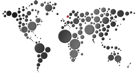 Human clinical isolates
All positive blood cultures
A patient with a given bacterial isolate is excluded from registration with a new isolate of the same species within a month from the first entry
Bacteria which commonly infect the skin are excluded
Other samples for selected bacteria
Urine (E.coli, Klebsiella, Proteus)
Respiratory tract specimen (Haemophilus Infl., S. Pneumonia)
CSF (N. Meningitidis)
Wounds (Staph. Aureus)
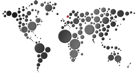 Notifiable diseases in the Norwegian Surveillance System for Communicable Diseases (MSIS)
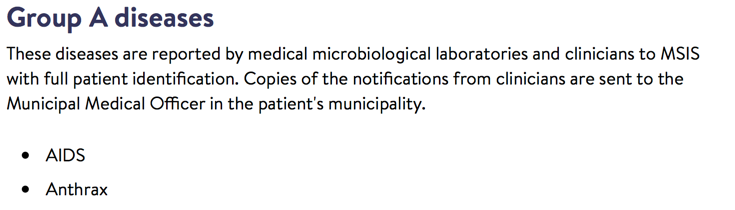 MRSA, VRE, ESBL-carba
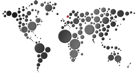 Challenges, computational
«Old» technology
Different laboratories often use different laboratory information systems
Investment in one system -> costly to change 
Oslo University Hospital (OUS):
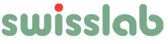 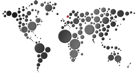 Challenges, registration of data
Manual work
Not possible to send data directly to NORM
Strict privacy policies
Avoid double registration in the system
Quality check
Demanding and work intense for laboratory staff
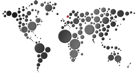 Use of antibiotics in Norway
NORM NORM-VET 2016
[Speaker Notes: Mål 30% reduksjon i bruk av a.b. i 2020]
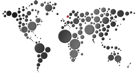 ESBL – NorwayExtended-spectrum beta-lactamases
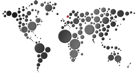 MRSA – NorwayMethicillin-resistant staphylococcus aureus
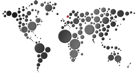 AMR Globally
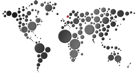 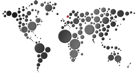 Global antibiotic consumption
Klein et al. PNAS, 2018
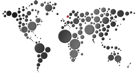 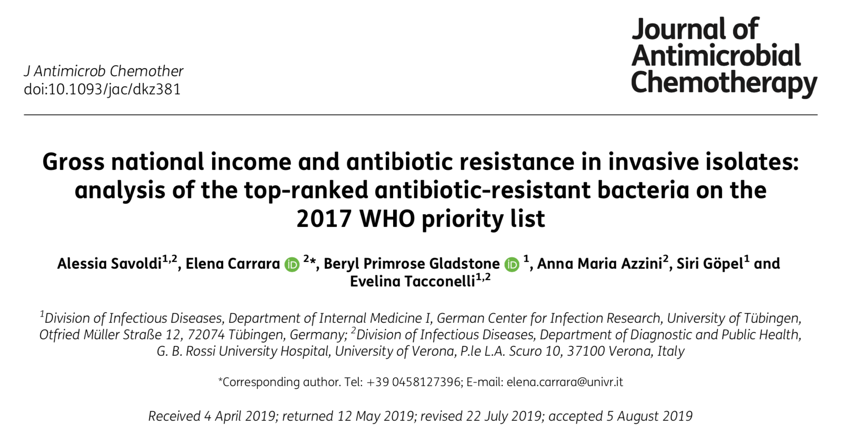 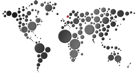 Results
AMR data from 22 surveillance systems
67 countries
HICs 57%, 38 countries
UMICs 24%, 16 countries
LMICs 16%, 11 countries
LICs 3%, 2 countries
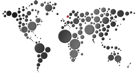 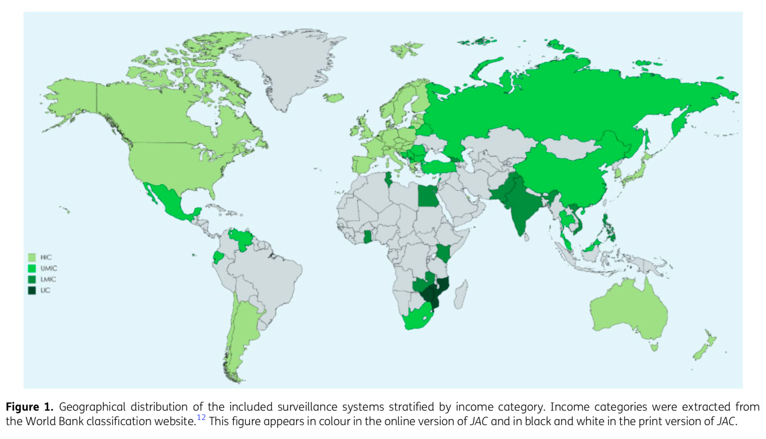 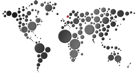 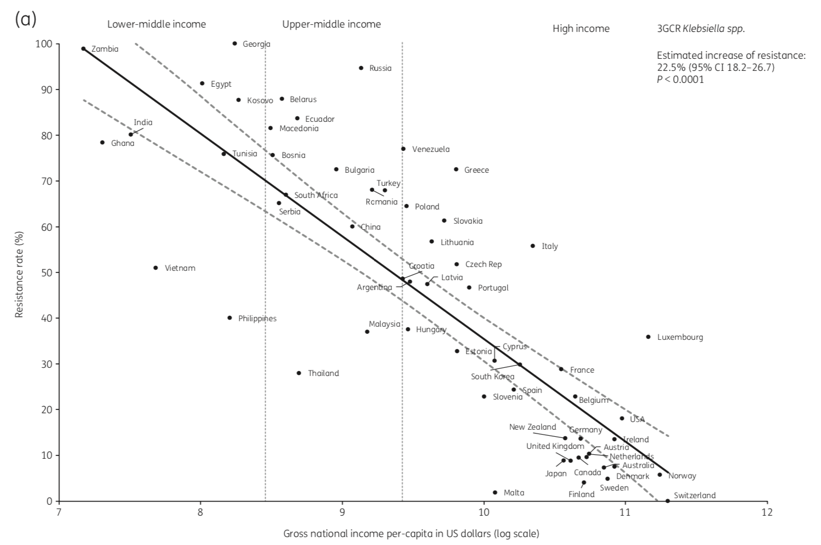 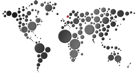 AMRDevelopement and spread
Improper use of antimicrobials
Lack of microbiological diagnostic services
Poor sanitation and shortage of clean water
Crowding – interpersonal spread
Migration
Resource limited countries (RLCs)
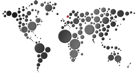 AMR in the WHO African region
High prevalence of AMR in clinical relevant bacteria
2011: WHO publishes a policy package to combat AMR
Top priority: strenghten surveillance and laboratory capacity
No reliable data available from 42,6% of African countries (1)
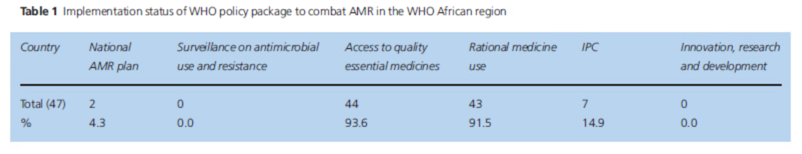 (2)
(1) Tadesse, B.T., et al., BMC Infect Dis, 2017
(2) Essack, S.Y., et al.J Public Health (Oxf), 2017
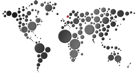 Available reference labs in Africa
Barbe`et. al, Clinical Microbiology and Infection, 2017
[Speaker Notes: 485 laboratories in Africa totally]
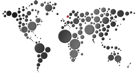 China
Antibiotic consumption increased from 2,3 to 4,2 (79%) billion DDDs from 2000-2015
92700 tonnes of a.b. was used in China in 2013(1)
48 % was used in human medicine
46% was released into the environment 
Antibiotics account for approx. half the drugs used in hospitals(1)
(1) M Qiao et al., Environment International, 2018
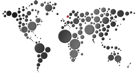 China
Colistin. «Last resort» antibiotic
2015 – Plasmid mediated colistin resistance (mcr-1) was discovered in pigs and humans in China
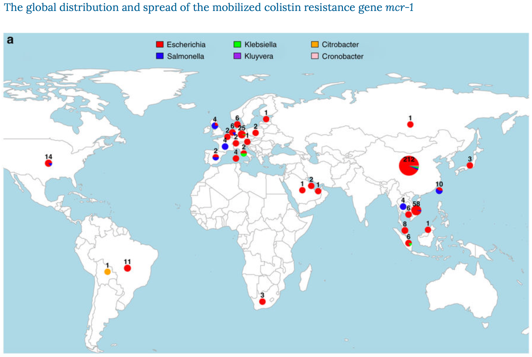 Wang et al. Nature 2018
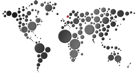 India
Antibiotic consumption increased from 3,2 to 6,5 (103%) billion DDDs from 2000-2015
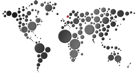 AMR migration
Approx. 2 billion people move across large distances/year and 1 billion cross international borders
20–60% of asylum seekers are colonized with resistant microbes (1,2)
50-90% of tourists visiting the tropics get colonized with MDR enterobacteriacea
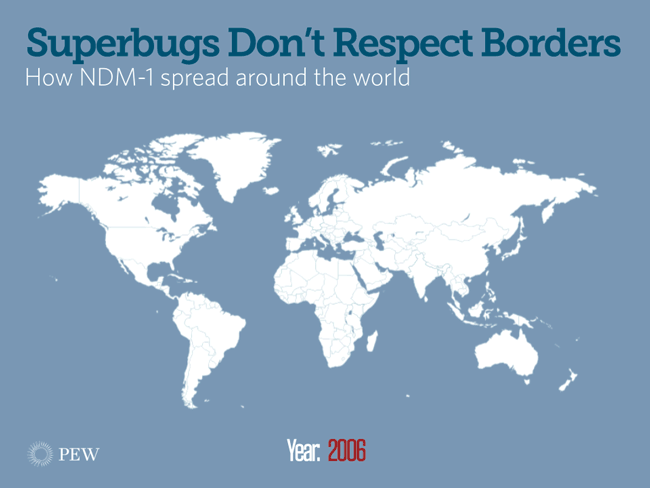 New Dehli Metallo-beta-lactamase-1 (NDM-1)
(1) de Smalen, A.W., et al., Travel Med Infect Dis, 2017
(2) Heudorf, U., et al.,GMS Hyg Infect Control, 2016
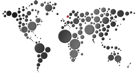 ”....If walls have proven insufficient to stop migrating people, it will certainly 
be so for multi-resistant microbes and their consequences.....”
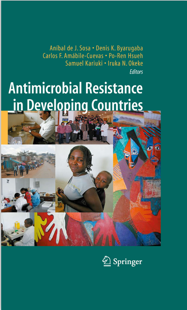 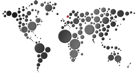 Future perspectives
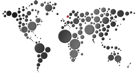 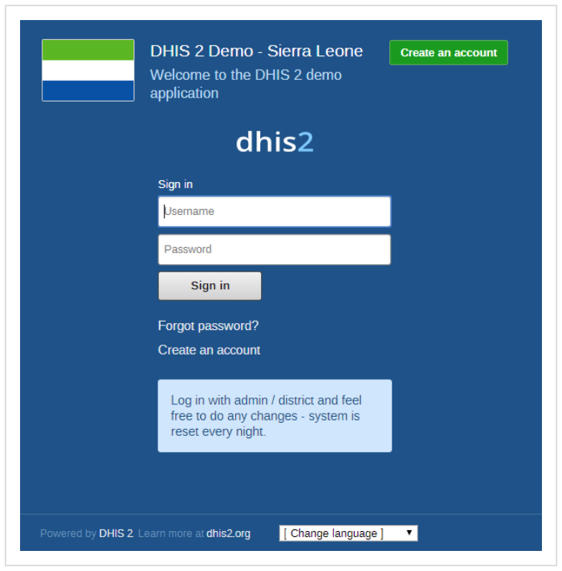 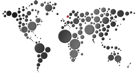 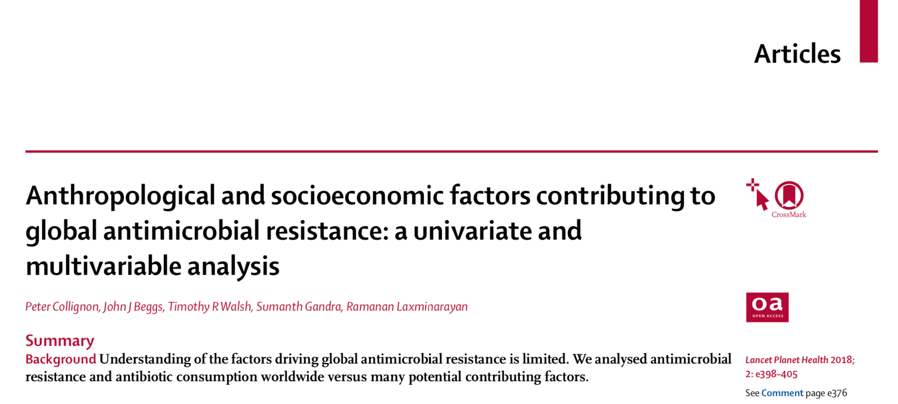 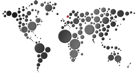 Interpretation Reduction of antibiotic consumption will not be sufficient to control antimicrobial resistance because contagion—the spread of resistant strains and resistance genes—seems to be the dominant contributing factor. Improving sanitation, increasing access to clean water, and ensuring good governance, as well as increasing public health-care expenditure and better regulating the private health sector are all necessary to reduce global antimicrobial resistance.
My answer has to be fighting poverty